Senco Network
Summer Term 2019
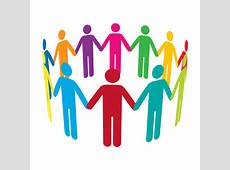 Welcome
Departmental Management Structure
Feedback from Panel
Quality of requests is improving – settings understand more what they need to do and use correct forms;
Most non agreements due to CYP not requiring SEN provision beyond what is normally available.
Full paperwork required not always being submitted eg Progress grid / Individual SEN support offer.
Levels sometimes missing or just says ‘below ARE’ – this is not helpful; Missing levels make it hard to judge ;
Many requests for change of placement being made without annual / interim review;
Settings must keep CYP on role whilst  discussion is taking place and seek  CYP views
Decision to Assess
Decision to Issue EHCP
Early Years SEND Inclusion Funding
May 2019
High Incidence Team 
0-25 SEND Inclusive Education Service
Introduction
All LAs are required by the DfE to have an Inclusion Fund for 3 & 4 year olds with SEND who are accessing their early education entitlement. 
Funding is allocated to promote the inclusion of children with SEND within a pre-5 setting. 
This funding also supports LAs to undertake their responsibilities to strategically commission SEND services as required under the Children and Families Act 2014. 

Bradford LA currently:
Allocates Inclusion Funding via the Early Years Inclusion Panel (EYIP) to support eligible 3 & 4 year olds in Private, Voluntary and Independent (PVI) settings. 
Also offers EYIP funding to eligible 2 year olds in PVI settings and 2 year old provisions in schools, and will continue to do so in 2019/20, but this is non-statutory.
Changes to the current EYIP model
In November 2018 Bradford LA undertook a consultation on a new holistic model for allocating Inclusion Funding to PVI settings and schools. 

Following this consultation Schools Forum met in January 2019 and agreed to fund the implementation of the proposed new holistic Early Years SEND Inclusion Funding model.
From April 2019:

Bradford LA will cease allocating funding via the current EYIP allocation model and will move to a new model for allocating Early Years SEND Inclusion Funding (EYIF).

There will be a process to transition children who are currently funded by EYIP to the new EYIF model.

Access to EYIF will be extended to eligible 3 and 4 year olds in schools via a pilot scheme, with the aim of rolling this out to all schools from September 2019.
The new EYIF model
The allocation of EYIF will be via monthly panel meetings.

Providers will be required to submit an application form to access EYIF for a named child.

A panel of representatives will consider the applications.

Providers will be notified of the outcome following each panel meeting. 

EYIF will be targeted at children with emerging SEND and who do not have an Education Health and Care Plan (EHCP). 

At the point an EHCP is put in place resources allocated via this EHCP will replace EYIF.
The EYIF decision making process
The panel will review each application and consider:
 Whether the application meets the eligibility  
    criteria.
2. The number of hours to be funded (%) based   
    on the child’s individual needs.
3. The number of weeks/terms to be funded.
4. The amount of funding to be allocated.
1. Eligibility criteria
The provider must be registered with Ofsted on either the Early Years Register or must be legally exempt from this registration (schools).
The child must be accessing either; their 2 year early education entitlement (up to a maximum of 15 hours) or their 3 & 4 year early education entitlement (up to a maximum of 30 hours).
EYIF is not available for children accessing paid for childcare. 
The child does not have an Education, Health and Care Plan.
The child is not accessing a place in an Early Years Enhanced Specialist Provision (EYESP) or a special school (as these places are already funded at a higher level).
1. Eligibility criteria - continued
There is evidence that a graduated approach has taken place at SEN support:
Assess - The needs of the child have been appropriately assessed.
Plan/Do - Details of interventions and support that have already been put in place, including any reasonable adjustments to meet the individual needs of the child. 
Review – The involvement of parents/carers in reviewing the effectiveness of support and the impact that this has had on the child’s progress.
1. Eligibility criteria - continued
There is evidence that:
Referrals have been made to services in health, education and/or social care, as appropriate e.g. EA1 notification, Early Help, Speech and Language therapy, paediatric assessment. 
Advice received from other professionals has been implemented. 
Providers are working in partnership with parents/carers and other professionals to; monitor progress, identify next steps and determine an appropriate pathway.
2. Number of hours to be funded
The provider will indicate how many hours of early education entitlement the child is accessing in that provision. 
The provider will indicate how many hours of funding is being requested. 
The panel will use the Early Years SEN Progress Grid to determine how many hours will be funded (%).
3. The number of weeks/terms to be funded.
Assumption that weekly entitlement is delivered over 38 weeks per year (TTO) or stretched all year round, if indicated.
Funding would typically be allocated for 1,2 or 3 terms and would be reviewed at least annually. This would be determined by; the age of the child; level of need and timescale for transition to school.
Funding would cease when the child leaves a provider or where an EHCP is put in place.
4. EYIF funding model
EYIF is based on the equivalent of Element 2 funding for children with emerging SEND, which sets the EYIF unit cost at £6.32. 

£6000/25hrs (1FTE) /38 weeks = £6.32
Examples of funding
Child A attends 15 hrs pw, over 38 weeks (TTO) and 50% funding is allocated
15hrs x 50% x 38wks x £6.32 = £1801.20 per year  

Child B attends 30hrs pw, over 38 weeks (TTO) and 60% funding is allocated
30hrs x 60% x 38wks x £6.32 = £4322.88 per year
Evaluation of EYIF
In July 2019 there will be an evaluation of:
The new EYIF funding rate.
The pilot undertaken with schools.
The EYIF process and application form.
Timescale for implementation 2019
April  



July  



Sept
Transition of PVI settings to EYIF model
Roll out of pilot to 3 & 4 yr olds in schools
Evaluation of new funding model 
Evaluation of pilot to schools
Roll out of EYIF to all schools
Post 16 Travel Assistance – Paul Hart
Post-16 transport and travel support to education and training Statutory guidance for local authorities January 2019 
Google - Post 16 transport guidance
34. Young people with an EHC plan will have an institution named in their plan at Section I. There is no entitlement to transport to and from this named provider and transport should only be named in an EHC plan in exceptional circumstances. Local authorities should ensure during EHC plan discussions that parents are made aware that transport support will be considered in accordance with the local authority’s own post-16 transport policy. 
City of Bradford Metropolitan District Council Post-16 Transport Policy Statement
Policies and application forms
Google - school travel assistance Bradford
DCD(Developmental Coordination Disorder)
Definition, assessment and intervention

Rebecca Shuttleworth
Paediatric Occupational Therapist
What is DCD?
DCD;
acquiring and execution of coordinated motor skills is far below expected level given age, given opportunity for skill learning
motor skills difficulties significantly interfere with ADL (activities of daily living) and impact academic/school productivity, prevocational and vocational activities, leisure and play,
Onset is in the early developmental period
Motor skill difficulties are not better explained by intellectual delay, visual impairment or other neurological conditions that affect movement




https://www.canchild.ca/en/diagnoses/developmental-coordination-disorder
Dyspraxia
Not a condition that can be diagnosed medically using DSM-5
Broader definition than DCD and includes various non motor difficulties; planning, organising and sequencing (Dyspraxia Foundation, 2019)
Not a recommended term
How is DCD diagnosed?
We follow the EACD (European Academy of Childhood Disability, 2010) recommendations to use criteria I-IV which closely follows the DSM-5;
The process starts with the paediatrician gathering a history to  check symptoms are onset in childhood and to consider the difficulties identified in terms of the age and context of the child (IV)
Paediatrician will complete any further assessments needed that may have been indicated from the history to rule out any other medical problems which maybe causing the motor problems. Motor skills deficits are not better accounted for by any other medical, neurodevelopmental, psychological, social condition or cultural background(III)
[Speaker Notes: History with include family, medical, developmental, educational, contextual factors and the impact of the condition.]
The OT will complete an assessment to look at the impact of motor difficulties on the child’s function. The motor skills deficit described in criterion I significantly and persistently interferes with the activity of everyday living appropriate to chronological age(II)
A MABC-2 (Movement Assessment Battery 2) is completed at the child development centre to quantify the motor impairment. Carried out by OT/ and physiotherapist the acquisition and execution of coordinated motor skills is substantially below expected (I)
[Speaker Notes: Children must have functional difficulties; using cutlery, getting dressed, catch or throwing balls, riding a bike (if the child wants to learn this skill and has spent trying). This information is collated at Airedale OTs via the MABC checklist which is sent to schools prior to the child attending an appointment and a functional assessment with the parents. OT will identify any non motor or learning needs which may have an impact on ability to carry out MABC-2. Reports on cognitive functioning and behaviour are essential as attentional and learning difficulties or ASC are frequent co-occurances.
Airedale will not consider child prior to being 5 as a young children may show delayed motor development with spontaneous catch up. There is also a need to have had opportunity to participate in a range of activities that develop fine and gross motor skills and by having spent time in reception we know that this has occurred.  Cooperation and motivation for MABC may be variable with young children

School can support PE and handwriting skills but needs to be targeted on the specific difficulties rather than generalised programmes. OT would accept referral for other functional skills such as getting dressed; early intervention more successful.
The MABC is a standardised assessment which compares children to their peers. It looks at 3 areas; manual dexterity, aiming and catching and balance. Uses a traffic light scale to indicate movement difficulty; green no movement difficulty 15th percentile and over, amber possible 5-15th and red movement difficulty 5th and under.

DCD not given if MABC cannot be completed or from history from parents/school the dysfunction can be explained by another condition]
MABC-2 Scoring
Traffic light system used:
Red- below the 5th percentile
Amber- between 5th and 15th
Green – 15th and above
[Speaker Notes: A diagnosis is given to children who score within the red zone and have functional difficulties that are not explained by another medical condition/or learning difficulty.]
What will a pupil with DCD look like?
Difficulty participating in playground or PE activities; hopping, jumping, running, catching and kicking a ball
Difficulty walking up and down stairs
Drawings more scribbled and childish than peers
Poor pencil control 
Difficulty using scissors
Trouble getting dressed; slower than peers or difficulty with fasteners
‘Thinking’ and ‘talking’ are usually unaffected
 A ‘clumsy child’ does not necessarily have DCD. They can have normal motor skills for their age and function well
[Speaker Notes: Can have other difficulties alongside DCD but the assessment is not focused on these as it looks at the ‘motor’ factors]
Handwriting and keyboarding
Not assessed within the MABC-2, as the focus is on motor control of the pencil so require a separate assessment
Known to be usually affected in children with DCD
However handwriting is not just a motor skill, it is a complex process; trunk, shoulder and wrist stability, shaping, sizing, spacing of the letters and then developing a writing style
What can you do for a pupil in Foundation Stage with motor difficulties?
Dough disco
Introduce tradition playground games with an adult modelling the skills in small groups
The Jungle Journey. A whole- class programme to develop fine and gross motor skills. LDA. 
However if there is no progress after 1 term it is recommended that you target the task that the pupil is having difficulty with using M.A.T.C.H (http://elearning.canchild.ca.dcd_workshop/match.html)
M.A.T.C.H
M: Modify the task ‘just right challenge’
A: Alter your expectations ‘what is the goal of the activity set?’
T: Teach strategies ‘help to problem solve rather then telling how to do the task’
C: Change the environment 
H: Help by understanding  the pupil
[Speaker Notes: Join the national handwriting assocation
Will not meet ECHP levels
How do they come back
Examinations protocol
Hubs airedale]
Networking Break
Bradford Matrix of Need
Provides clarity on Graduated Approach and ‘Best Endeavours’ through:

Identification and Assessment : Tells you how to identify if a CYP has SEND

Curriculum Access / Teaching and Learning Strategies: Identifies reasonable expectation about what should be in place for CYP with that type / level of need

Funding / Placement / Support levels: Indicates  LA / school responsibilities, likely placement and suggested support levels.

Moves away from describing children as ‘Ranges’ and towards using qualitative descriptors.

Separate guidance for each of areas of COP, with some sub division eg SpLD

Colour coded to match Progress Grids

Identifies children likely to require EHCP, but funding band decided on basis of EHC assessment

Identifies children likely to require specialist placement but funding band decided on basis of EHC assessment
The ‘best endeavours’ duty
“If a registered pupil or a student at a school or other institution has special educational needs, the appropriate authority must use its best endeavours to secure that the special educational provision called for by the pupil’s or student’s special educational needs is made.  
(Section 66 of the Children and Families Act 2014)

These duties apply to all children with SEN whether they have an EHCP, or not. This means that the governing body, proprietor or management committee must use their best endeavours to secure the special educational provision.

Using best endeavours means doing everything they can to meet the child or young person’s SEN.

 It is a proactive duty that requires the appropriate authority to enquire and ensure that the nursery, school or college is actually making the special educational provision that children and young people require. It is not enough to accept the word of a school’s head teacher, for example, that an adequate record keeping process is in place – the school governors should ensure that it is. 

The best endeavours duty can require schools or other settings to obtain specialist help, such as speech and language therapists or educational psychologists. 

The Code also includes a requirement that “where a pupil continues to make less than expected progress, despite evidence based support and interventions that are matched to the pupil’s area of need, the school should consider involving specialists, including those secured by the school itself or from outside agencies” (paragraph 6.58 for schools, or 5.48 for early years settings).

For children or young people with an EHC plan, the best endeavours duty also applies, but additionally the local authority (“LA”) has an absolute duty to secure the provision in their EHCP. It is not enough for the LA to simply ‘try their best’ to provide it: the LA must ensure that it is provided.
Training on ‘Best Endeavours’ and School Support Strategies
The EPT will be delivering fully subsidised training in the autumn term on:




Full programme plus training times / dates will be advertised after half term and you will be able to book your place via Skills4Bradford
Skills4Bradford
www.skills4bradford.co.uk
Create school account;
Use to book onto courses / purchase additional EP time etc.
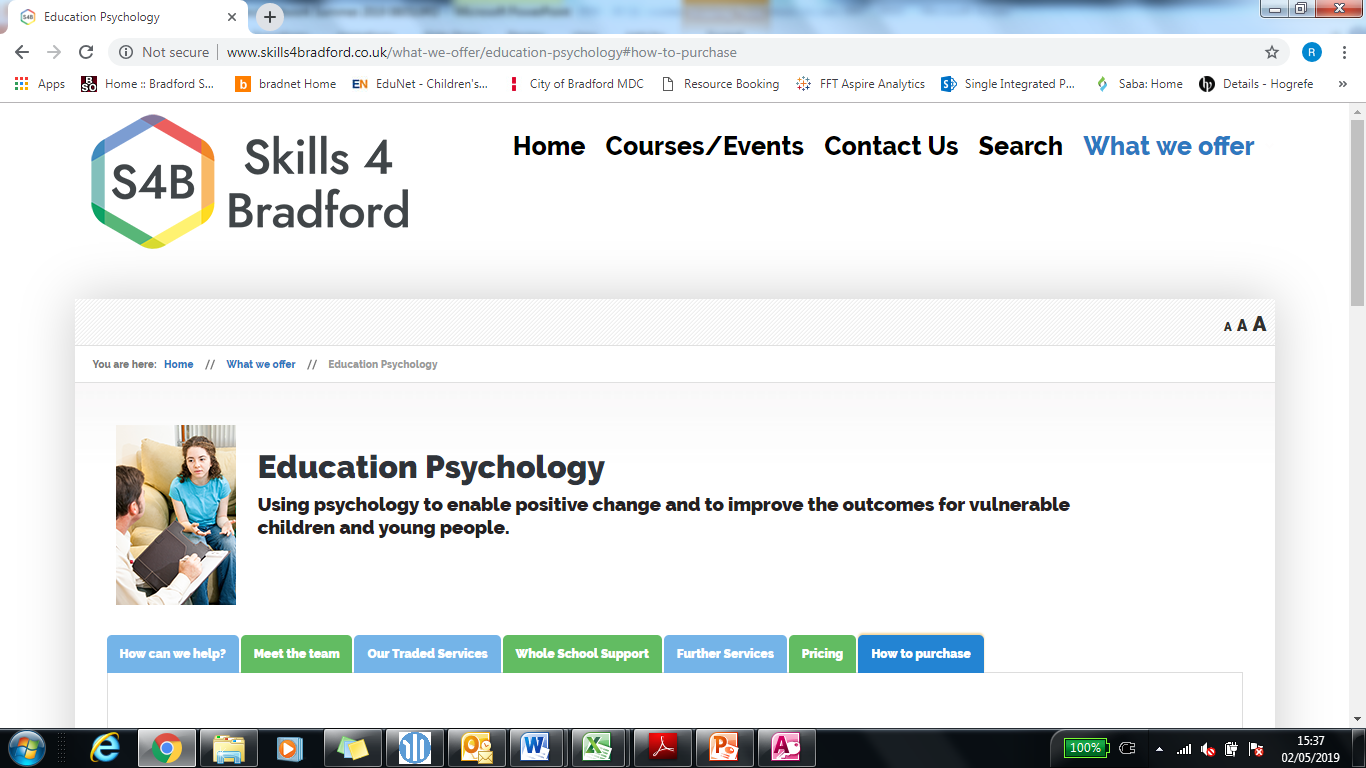 EP Early Help Hub Consultations
Early Help hub sessions enable schools to access support and advice from an EP in a timely and efficient way. 

Early Help hub sessions are available across the year at a number of locality and central locations.

EP Early Help hub sessions are fully subsidised

How to Book a Consultation

A full timetable of Educational Psychology ‘Early Help’ hub sessions is available on Bradford Schools Online, https://bso.bradford.gov.uk/content/educational-psychology

Please call 01274 439444 to book a consultation

From September, book via S4B
Feedback Exercise
Look at the section of the guidance on your table and answer the following questions:

Will the guidance help you to identify CYPs SEN?
Will it help you to know what should be put in place for them?
Will it help clarify what is school’s / LA’s responsibility / contribution?
Any further suggestions?

Swap with next table until you have done at least 3 sheets
General Feedback?
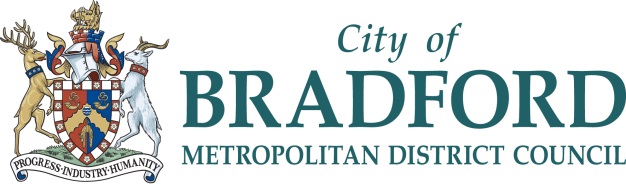 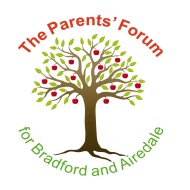 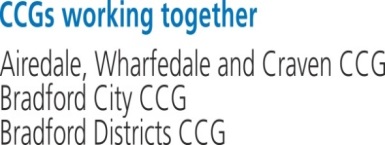 SEND Transformation & Compliance
Andy Crabtree & Wendy Fairman
The SEND Local Area Inspection
Andy Crabtree
T&C Lead
The Inspection
The Children & Families Act 2014 through the Code of Practice
Places responsibility on local area – LA, health commissioners and providers 
To identify and meet needs of CYP who have Special  Educational Needs or Disabilities aged 0-25yrs
Minister Edward Timpson commissioned the joint inspection of all 152 LAs
Over a 5yr period- starting in May 2016 ending in May 2021
To evaluate how local area -LAs, health commissioners and providers are fulfilling their duties
Team includes:  Care Quality Commission Inspector
HMI Lead Inspector
Ofsted Inspector
Inspectors will…..
Assess how well local area prepares CYP to live independently
And how well local area helps CYP secure meaningful employment as they move into adult lives
Hold local area leaders to account for implementation of the CoP and the 3 evaluative questions:

Are the needs of CYP with SEND being identified ?
Are the needs of the CYP with SEND being met ?
Are the outcomes for CYP being improved ?
Collate Information
During first 5 days prior to coming on site, the inspectors will review range of information including:
National data – LG Inform, Capita 1, SEN2 Data Set, SEN Reports
Local Offer Website, school/provider websites
SEN Report
DfE Local Area Information 
‘Analyse School Performance’ – replaced Raise on Line
Webinars with parents/carers

This will help to steer the direction of the inspection and key lines of enquiry
Inspectors will also….
Meet with leaders of early years settings, schools and colleges and specialist services
Meet with elected members & key local officers from education health, and social care
Visit settings and services to look at their understanding of and participation in meeting the areas responsibilities – impact on outcomes for CYP
Review a sample of CYP files to inform inspection findings
Request additional information and data throughout the inspection
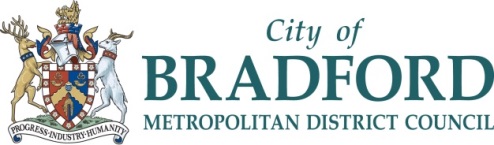 SENDCO Specific
Wendy Fairman
T&C Co-ordinator
Preparation –SENDCOs
Ensure your website is compliant – SEND Policy, annual SEND report, link to Local Offer,  Accessibility Plan, Equality Policy, Supporting Pupils at School with Medical Conditions
Ensure all relevant policies are in place and are being followed e.g. Supporting Children with Medical Conditions,  Transitions Arrangements etc.
Pupil SEND files – are they up to date and in good order ?
Are all staff across school aware of the additional needs of your children ?
Children with medical needs should have Individual Health Plans written by school  in conjunction with school nurse ?  Are staff aware of them ?
Does your SEND governor have a good over view of SEND in your school ?
Attendance data for SEND pupils – can be analysed –coding , for off-rolling , exclusion data
Familiarise yourself with Local Area Inspection Info
Inspectors will select a CYP and follow their story from start to end –using pupil files
Attendance
Off-site Placements and Part-timetables for EHCP students have to be agreed with LA
Do not be creative with coding and provision – follow national and local LA guidance
Advise the correct code for registers
Remember rules for AP registering as Independent Schools
Attendance certificates must be attached to annual review docs
Re-Organisation –SEND Team
Re-allocation of all cases-  0-25yrs Team
Six Teams – no longer by area
Meet the Six Teams on LO
Specific Contact Details for Each Team
New central E mail addresses for submission of Info etc.
Paper Free Systems
E Mail Addresses
sen@bradford.gov.uk
sendassessrequest@bradford.gov.uk
sendannualreview@bradford.gov.uk
sendhealthadvice@bradford.gov.
Annual Reviews -Part 1
Inform LA of AR intended date
Contact SC and Health involved with CYP- or already in plan
Invite to AR and ask to provide updated report for AR
Post AR Submit AR docs in Word with tracked changes
Not PDF not in Paper form
Attach attendance certificate
Send to LA within time frame as of CoP not in batches
Remember SEND team have to process these docs
Annual Reviews – Part 2
Request: List of pupils and annual review dates for 2017/18 to LA – 
Submit dates of all this years intended ARs to SEND Team
Targeted Intervention Team
EHCP Champions
Rep from each Year Group Yr5 to Yr10
Meet at conference on 20th May 2019 – 1-3pm MMT
Chance to affect change within the Local Area
SEND Ambassadors – 16 +

Wendy.fairman@bradford.gov.uk
National SEND conference on Behaviour July 2019
Senco Networks 2019 - 20
Book via Skills4Bradford (from July 2019)
Questions